Galois e il concetto di gruppo
Pristem, Padova 12 aprile 2013
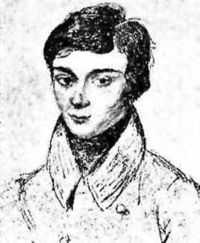 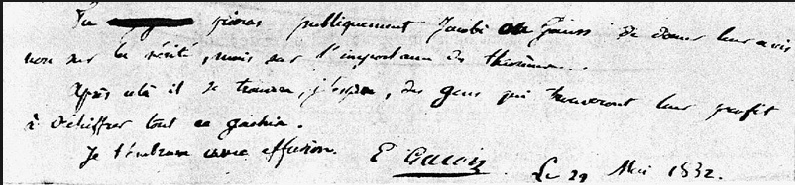 Évariste Galois (1811-1832)
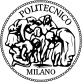 Renato Betti – Politecnico di Milano
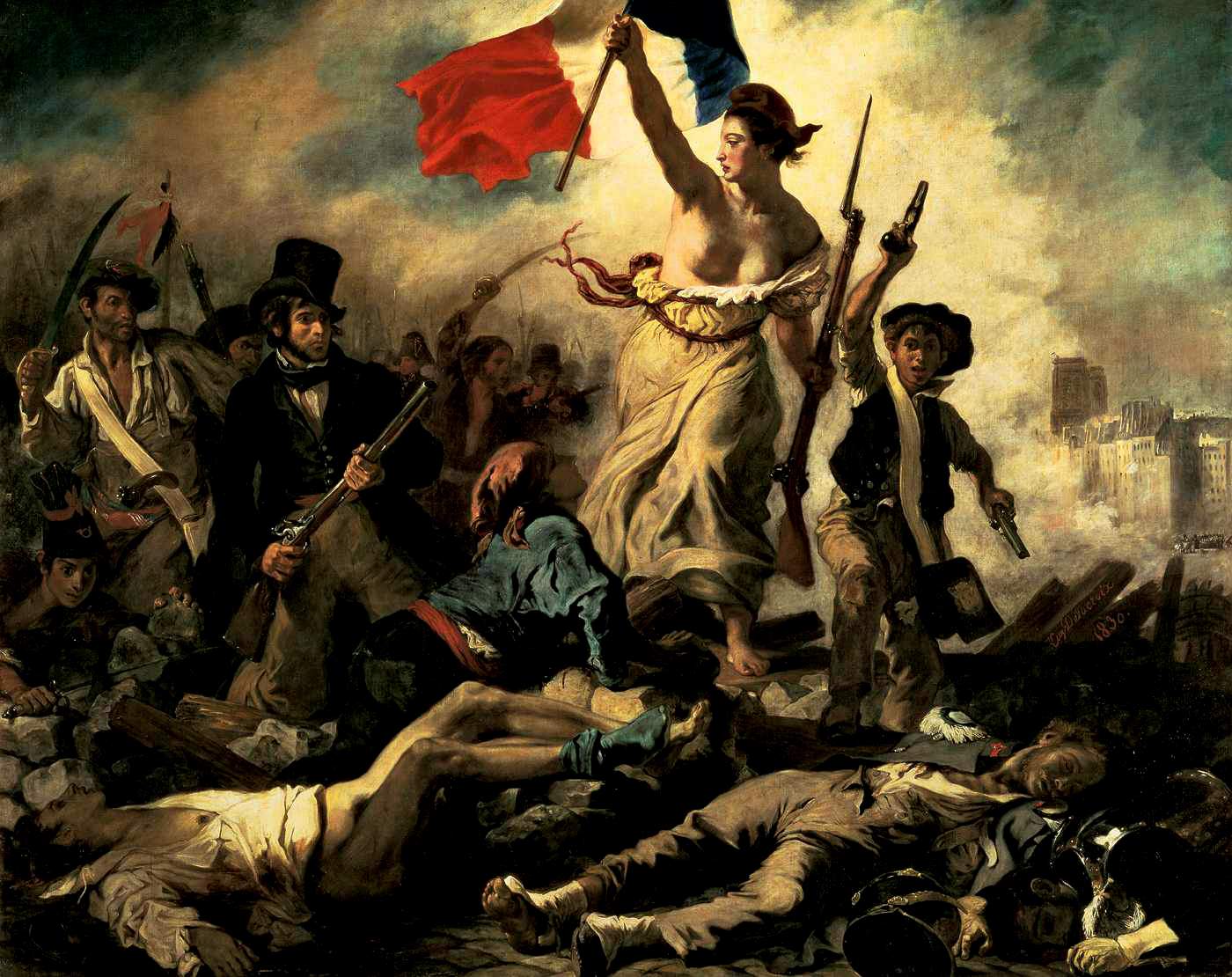 Risolubilità per radicali delle equazioni algebriche:
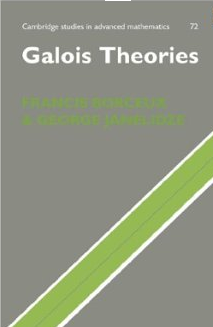 Pregherai pubblicamente Jacobi o Gauss di dare il loro parere, non sulla verità ma sull’importanza dei teoremi.
Dopo questo ci sarà, spero, qualcuno che troverà il suo profitto a decifrare tutto questo guazzabuglio.
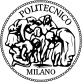 Renato Betti – Politecnico di Milano
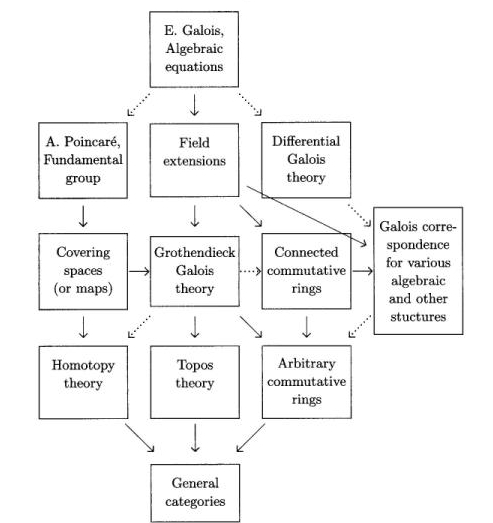 … le frecce intere rappresentano generalizzazioni di varie costruzioni o risultati, mentre quelle tratteggiate rappresentano “ispirazioni”…
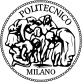 Renato Betti – Politecnico di Milano
XVI secolo: Tartaglia, Cardano, Ferrari
……………………………………
……………………………………………………………………………………………………...
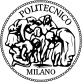 Renato Betti – Politecnico di Milano
XVI - XVII secolo: Viète, Girard, …
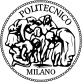 Renato Betti – Politecnico di Milano
Newton: Arithmetica Universalis (1707)
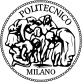 Renato Betti – Politecnico di Milano
Teorema fondamentale delle funzioni simmetriche
Ogni polinomio simmetrico si può esprimere univocamente  come un polinomio nei polinomi simmetrici elementari.
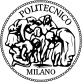 Renato Betti – Politecnico di Milano
Joseph Louis Lagrange
Réflexions sur la résolution algébrique des équations (1770-1772)
t
t = r1 + α r2 + α2 r3
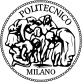 Renato Betti – Politecnico di Milano
Joseph Louis Lagrange
Réflexions sur la résolution algébrique des équations (1770-1772)
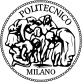 Renato Betti – Politecnico di Milano
Joseph Louis Lagrange
Réflexions sur la résolution algébrique des équations (1770-1772)
Teorema. Se    è una funzione razionale in n indeterminate, a coefficienti noti, l’ordine del gruppo di isotropia I(   ) di    è un divisore di n! Inoltre    è radice di un’equazione di grado n!/ |I(   )| a coefficienti noti.
Esempio:
Teorema (di Lagrange). In un gruppo finito, l'ordine di un sottogruppo è un divisore dell'ordine del gruppo.
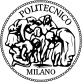 Renato Betti – Politecnico di Milano
Joseph Louis Lagrange
Réflexions sur la résolution algébrique des équations (1770-1772)
Teorema. Se      e  ψ  sono espressioni razionali  in m      indeterminate, e ψ  assume  n  valori distinti sotto l'azione delle permutazioni di           , allora ψ è radice di un'equazione di grado n, i cui coefficienti si esprimono razionalmente mediante      .
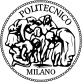 Renato Betti – Politecnico di Milano
Teorema (Ruffini, 1799, Abel, 1826)

L’equazione generale di grado superiore al quarto non è risolubile per radicali.
L’idea di Galois
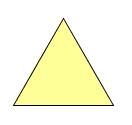 Esempio:
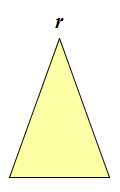 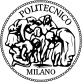 Renato Betti – Politecnico di Milano
Il gruppo di Galois
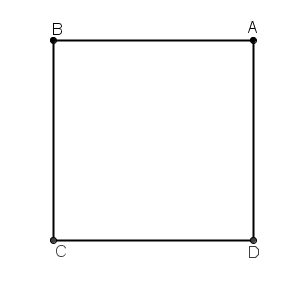 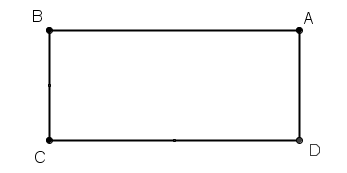 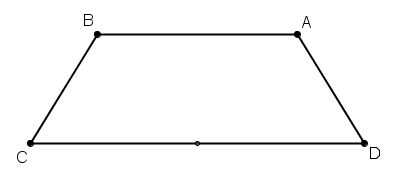 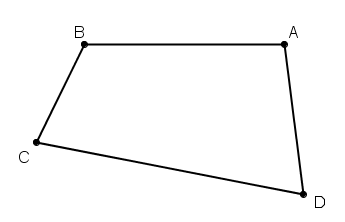 { id }
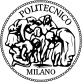 Renato Betti – Politecnico di Milano
Évariste Galois
Mémoire sur le conditions de résolubilité des équations par radicaux (1832-46)
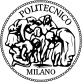 Renato Betti – Politecnico di Milano
La connessione di Galois
Mémoire sur le conditions de résolubilité des équations par radicaux (1832-46)
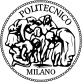 Renato Betti – Politecnico di Milano
Évariste Galois
Mémoire sur le conditions de résolubilité des équations par radicaux (1832-46)
Teorema.                    è risolubile per radicali se e solo se, ampliando progressivamente il campo dei coefficienti con termini ausiliari v tali v p (con p primo)  appartenga al precedente campo dei coefficienti, il gruppo                 si riduce all’identità.
Definizione
Un gruppo finito G si dice risolubile se esiste una catena di sottogruppi                                                  tale che:
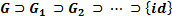 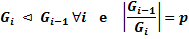 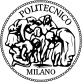 Renato Betti – Politecnico di Milano
Évariste Galois
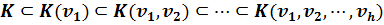 Teorema (Ruffini, Abel)
Il gruppo simmetrico S5 non è risolubile. Quindi l’equazione generale di quinto grado non è risolubile per radicali.
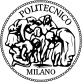 Renato Betti – Politecnico di Milano
Esistenza dei “campi di spezzamento” delle equazioni:
GalK(P)  =  AutK
… Jordan, Kronecker, Dedekind …
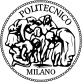 Renato Betti – Politecnico di Milano
estensione finita di Galois:
Teoria di Galois di Artin
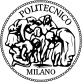 Renato Betti – Politecnico di Milano
Teorema fondamentale della teoria di Galois
Se              è un’estensione finita di campi, la connessione di Galois 



stabilisce una corrispondenza biunivoca, che inverte l’ordine,  fra il preordine  dei campi intermedi                        e  il preordine dei sottogruppi  di                   .
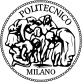 Renato Betti – Politecnico di Milano
ricoprimento di X
ricoprimento universale di X
Il gruppo fondamentale
____________________________________________________________
____________________________________________________________
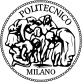 Renato Betti – Politecnico di Milano
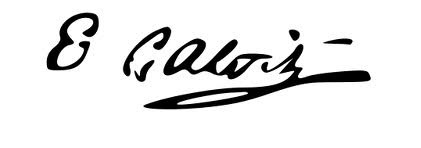 Grazie per l’attenzione
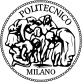 Renato Betti – Politecnico di Milano